Financial & Administrative Standards
Definition:
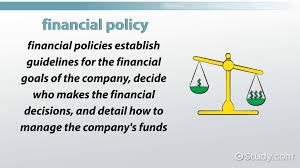 2 CFR Part 200 Uniform grant guidance
Some changes are related to this new “Super-Circular”  
200.303   Internal controls. The non-Federal entity must: 
(a)  Establish  and  maintain  effective internal controls that  provide  reasonable  assurance  that  the  non-Federal  entity  is  managing the Federal award in compliance   with   Federal   statutes,   regulations,  and  the  terms  and  conditions  of  the Federal award.
2 CFR 200.305  Payment.
The Federal awarding agency and pass-through entity [CYFD] must not require separate depository [bank] accounts for funds provided to a non-Federal entity or establish any eligibility requirements for depositories for funds provided to the non-Federal entity. However, the non-federal entity must be able to account for the receipt, obligation and expenditure of all funds
2 CFR 200.318
General   procurement   standards.:   (a)  The  non-Federal  entity  must  use  its  own  documented  procurement  procedures  which  reflect  applicable  State  &  local  laws  and  regulations,  provided  that  the  procurements  conform  to   applicable   Federal   law   and   the   standards identified in this section.  
(b)  Non-Federal  entities  must  maintain  oversight  to  ensure  that  contractors  perform  in  accordance  with  the  terms, conditions, and specifications of their contracts or purchase orders.  
(c)(1)  The  non-Federal  entity  must  maintain  written  standards  of  conduct  covering  conflicts  of  interest  and  governing  the  performance  of  its  employees engaged in the selection, award and administration  of  contracts.  No  employee,  officer,  or  agent  must  participate in the selection, award, or administration  of  a  contract  supported  by  a  Federal award if he or she has a real or apparent  conflict  of  interest.
2 CFR 200
200.333 Retention requirements for records. Financial records, supporting documents, statistical records, and all other non-Federal entity records pertinent to a Federal award must be retained for a period of three years from the date of submission of the final expenditure report or, for Federal awards that are renewed quarterly or annually, from the date of the submission of the quarterly or annual financial report, as reported to the Federal awarding agency or pass through entity in the case of a sub-recipient.
Other sections of 2 CFR 200 include
Subpart B—General Provisions 
Subpart C—Pre-Federal Award Requirements and Contents of Federal Awards 
Subpart D—Post Federal Award Requirements 
Subpart E—Cost Principles 
Subpart F—Audit Requirements
CYFD – Administrative & Fiscal Standards
Areas covered under the CYFD standards
Non- Profit – 501 c 3 Organizations
Personnel
Fiscal Standards
Contractual Compliance
Insurance
Fiscal Records
Reporting
Record Retention
Audit requirements
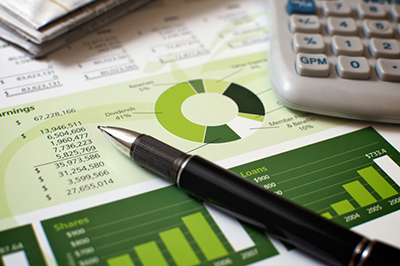 Non Profit Organizations
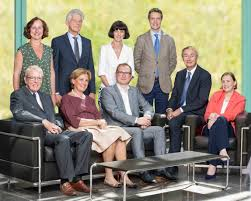 Articles of Incorporation
Bylaws
Legal Requirements
Board composition
Board meeting minutes


Separate presentation at the end of the day.
Personnel
Organizational chart
Written personnel policies & procedures
Job descriptions 
Personnel records
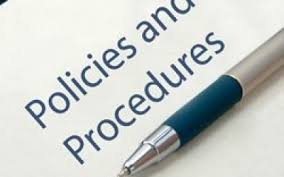 Fiscal Standards
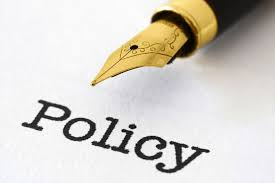 Fiscal Records
Chart of Accounts
General Ledger
Cash receipt & disbursement journal
Inventory of Capital outlay
Payroll journal and employee earnings records
Financial Policies and Procedures
Financial Policies and Procedures
What policies must be in place?
Budget Development and approval
Budget Tracking
Bank Account
Cash Management
Payroll processing
Purchasing/Procurement
Policies that must be in place
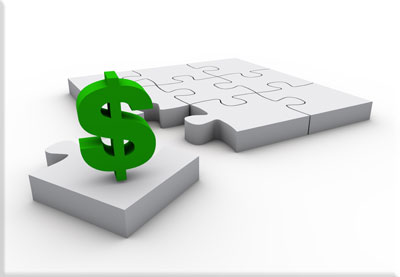 Inventory control
Conflict of Interest
Travel policies
Audit
Donations 
Claim Submission
Policies
Should tell what the rule, requirement, or regulation is. 
Policies are guidance for staff, describing what to do
Should describe the expectation to be met
Tell who, what, where and when 
Examples: 
The check book and bank account will be reconciled each month by the 10th of the month by the center director
An annual budget will be developed by the financial manager and ready for review by  July 15 each year
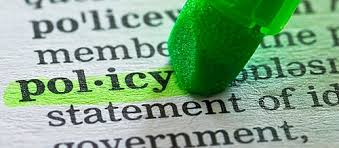 Procedures
Procedures tell how something is to be done
Procedures explain the steps needed to implement the policies 
Procedures tell how the policies are to be put into practice
Example:  Bank reconciliation will be completed by matching up all checks issued during the period being reconciled to the bank statement. Any discrepancies must be researched by the financial manager and if unresolved must be reviewed by the center director
Additional example:
The organization’s annual budget will be prepared by category and line item, using the organization’s chart of accounts.  Budget projections will be based on the last fiscal year’s actual expenses and a projected growth percentage (between O% and 5%) that is developed by the director and financial director using the average growth rate for the past three years.   Budget numbers are rounded to the nearest $10.
Budget Development and Approval Policy
An annual CACFP budget will be developed by the financial manager and ready for approval by BOD by July 15 each year
The annual budget will include the following categories and line items: 
Kitchen Personnel: salaries/wages, FICA, Medicare, Group Insurance premium, Workers Comp
Food Program Expense:  Groceries, non-food
Budget Development & Approval Procedures
Center director develops an annual budget each year based on anticipated revenue which is determined by the fiscal manager and center director using the previous year’s income and the average rate of growth that the center has experienced over the past 3 years. 
The center director will include all anticipated revenue sources to arrive at a total gross income figure.   Expenses will be based on historical spending and will be prioritized by overhead and necessities such as payroll, rent and utilities first and then discretionary spending.   Center director will ensure that the budget expense and income balances or that income exceeds expenses
Description of Policy Content
Budget Tracking;  Who reviews expenditures in order to ensure that spending is within the approved budget?  How often? When is P&L generated?  Who decides if a BAR is needed? 
Bank Account: What type of bank account(s)?  Who has access?  Who signs checks? Multiple signers? Purchase orders or method for authorizing expenses, withdrawal limits? Check reconciliation?  Voided check process? 
Cash Management:  Who is authorized to receive cash? Requirements for deposit? Lockbox? Receipts to customers? Petty cash?  Are cash purchases allowed?
Description of Policy content
Payroll processing:  How do employees account for payable time? What leave is available? Tracking of Paid leave?  Pay rates & pay ranges? Raises?  Who processes payroll? 
Purchasing/Procurement: Procurement method:  Micro, small or large purchase transactions. (3500, $50,000)  What is required for Documentation?, Authorization, tax allocation, soliciting bids/quotes,  Emergencies?,  Single source items?
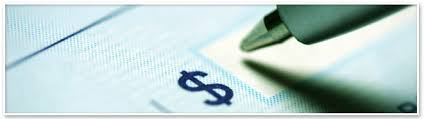 Description of Policy content
Inventory control;  How often is inventory taken? Who takes it?  Maximum inventory level?  Pars? Theft prevention measures? 
Conflict of Interest: What is in place to prohibit conflicts of interest? Separation of duties? Restrictions on gifts, Code of conduct?  Less than arms length transactions?
Travel policies: How much is paid for what type of business travel?  What is paid for mileage? Overnight stays? Meals?  How is a unit of travel defined?  What if the travel is less than 24 hours? What about partial days of travel?
Description of Policy content
Audit: Who determines if the organization needs audit. How often is an audit conducted? Frequency? Who decides on the auditing company? What is the scope of the audit? 
Donations: Who can accept donations?  When & to whom does the child center make donations?  
Claim Submission:  Who submits claims? Who prepares the claim?  When is claim required to be submitted? Who checks IEAS,  Who completes the original meal counts? Verification?
What Questions do you have?